The Principle of Double Effect:Some Key Issues
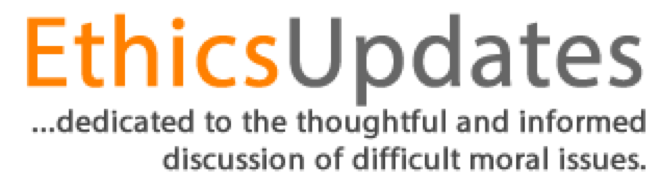 Lawrence M. Hinman, Ph.D.Emeritus Professor of Philosophy
University of San DiegoLarry at EthicsUpdates dot net 
July 9, 2016
7/9/16
(c) Lawrence M. Hinman
1
Introduction: Three Scenarios
Imagine the following scenarios:
A pregnant woman is diagnosed with uterine cancer.  Is it permissible to operate to remove the cancer, even though doing so will result in the loss of the baby?
A dying man is in extreme pain.  Is it permissible to administer large doses of morphine to reduce the pain, even though doing so will shorten the amount of time the man has left to live?
A country has been attacked by another.  Is it morally permissible for the country that has been attacked to respond by, among other things, bombing its attacker’s industrial centers, even though doing so will also bring about the deaths of some civilian workers?
7/9/16
(c) Lawrence M. Hinman
2
The Common Elements
These scenarios all have several common elements:
The ones performing an action do not intend the bad effect (the termination of the pregnancy, the shortening of the dying man’s life, the death of civilians);
The act they perform (removing the cancer, relieving pain, reducing the enemy’s ability to continue to pursue the war) is not intrinsically evil;
The good effects do not flow from the bad effects (for example, the elimination of the cancer does not flow from the termination of the pregnancy);
The reason for performing the act is proportionately grave (for example, the hysterectomy saves the woman’s life);
There is no other way to accomplish the good effect without also bringing about the bad effect (for example, the removal of the cancer cannot be accomplished in some way that does not end the pregnancy).
7/9/16
(c) Lawrence M. Hinman
3
The Principle of Double Effect
Some moral philosophers and theologians, including St. Thomas Aquinas, have argued that the actions described in the preceding scenarios are all morally permissible on the basis of what is known as the principle of the double effect.  
This principle morally allows someone, under certain specific conditions, to perform an action with foreseeable but unintended bad consequences.  
What are those conditions?
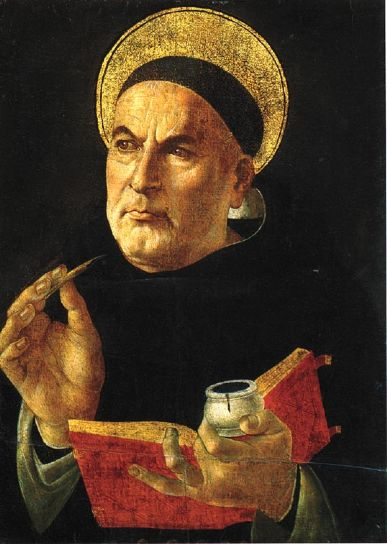 7/9/16
(c) Lawrence M. Hinman
4
The Conditions of Double Effect
The conditions are:
The act must be morally good or at least morally neutral;
The agent must intend only the good effect, nor the bad effect;
The good effect cannot be the causal result of the bad effect;
There must be a proportionately serious reason for permitting the evil effect;
There must not be any other, less morally troubling way of accomplishing the good effect.
Let’s examine each of these in turn
7/9/16
(c) Lawrence M. Hinman
5
Condition #1: The act itself.The action itself must not be evil.
Notice in the original three scenarios that the action itself is not something that is evil in itself:
Removing the cancer;
Alleviating the suffering;
Defending oneself from attack.
Certain actions, such as torture, are evil in themselves and cannot ever be justified by the principle of double effect.
Lurking behind this principle is a difficult philosophical problem: how do we determine the morally relevant act description?  In these cases, the agent’s intentions seem to determine what the relevant act description is.  Note in the third example, we can describe the act as “defending oneself,” “shooting someone else,” or “killing someone else.“
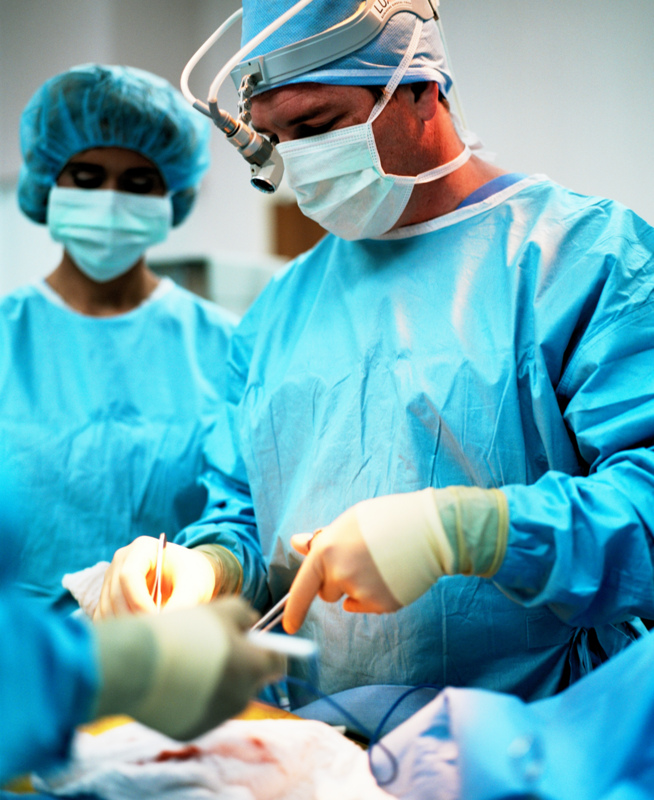 7/9/16
(c) Lawrence M. Hinman
6
Condition #2:  The intention of the actThe agent must intend the good effect, not the (foreseeable) bad effect.
The good effect must be the agent’s genuine intention.
It is often difficult to determine what the genuine intention is—sometimes we deceive others about our intentions, sometimes we even deceive ourselves.
One possible test in some situations is this: are we happy if the foreseeable bad effect does not happen?  For example, if we relieve the patient’s pain and do not shorten the patient’s life, how do we then feel?  Or, if the surgeon is able to remove the cancer without terminating the pregnancy?
7/9/16
(c) Lawrence M. Hinman
7
Condition #3: The Causal ConnectionThe good effect cannot be the causal result of the bad effect.
According to this criterion, the elimination of the cancer cannot be the direct causal effect of terminating the pregnancy; similarly, the relief of the patient’s pain cannot be the result of the patient’s death.
Underlying this criterion is a principle that we cannot do evil in order to bring about good.  A good end or purpose does not justify evil means.
In addition, this criterion presupposes that we stand in a particular moral relationship of responsibility to those events that we intentionally cause through our actions.  We are morally responsible for effects we intentionally cause through our actions; our responsibility, if any, is diminished for those effects that are foreseeable but not intended.
This is a distinction that would not be possible in a consequentialist framework.  For consequentialists (including utilitarians), we are responsible for foreseeable but unintended consequences than is the case for advocates of the principle of double effect.
7/9/16
(c) Lawrence M. Hinman
8
Condition #4: ProportionalityThe reason for the act must be proportionately grave.
In the cancer example, the woman’s life is threatened if treatment is not begun immediately.  This is clearly a proportionately grave situation.  
On the other hand, if the medical threat were much less grave (e.g., mild dizziness or something of that order), then the threat would not be sufficiently grave to justify this intervention.
Similarly, if an individual were suffering from only mild discomfort, aggressive pain medication that shortened life would not be justified under this principle.
7/9/16
(c) Lawrence M. Hinman
9
Condition #5: No alternativesThere must not be other, less morally problematic alternatives available.
This is a corollary of condition #2, but is worth stating explicitly.
In the uterine cancer example, if there is an alternative which would insure the pregnant woman’s safety without endangering the fetus, that would be preferable.
Similarly, if there were a way of relieving the terminal patient’s pain without hastening the patient’s death, that would be preferable.
7/9/16
(c) Lawrence M. Hinman
10
Consequentialism and the Principle of Double Effect
The principle of double effect finds its natural home in deontological, non-consequentialist moral theories, since it turns very specifically on the intention of the moral agent.
Utilitarianism and other consequentialist doctrines give little or no weight to the agent’s intentions, and as a result the principle of double effect makes little sense within such theories.
We will see a similar issue arise when we discuss the difference between killing and letting die, a distinction that is much more meaningful within deontological theories than consequentialist ones.
7/9/16
(c) Lawrence M. Hinman
11
Resources
Alison McIntyre, “Doctrine of Double Effect.”  Stanford Encyclopedia of Philosophy.  An excellent overview of the philosophical problems associated with maintaining the doctrine of double effect.
P. A. Woodward, ed.  The Doctrine of Double Effect.  University of Notre Dame Press, 2001.  Amazon.  A great anthology that contains many of the classic papers, including those by Anscombe, Foot, Nagel, and Quinn as well as excerpts from Aquinas.  Highly recommended.
T.A. Cavanaugh, Double-Effect Reasoning: Doing Good and Avoiding Evil.  Oxford, 2006.  Amazon.
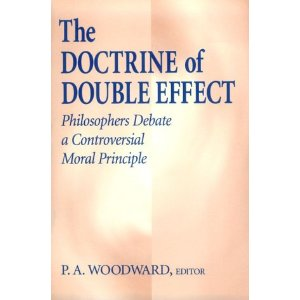 7/9/16
(c) Lawrence M. Hinman
12